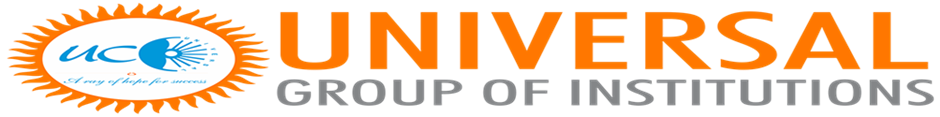 On behalf of 
Department  of Physical Education
It is indeed a proud moment to I present a brief report of the activities and achievements of the Department of Physical Education and Sports for the year 2022-23
Vision
Strive for "Mass Participation" of students in Games and Sports (Physical Activities) to develop Personal Health, Fitness and Social qualities which will enable them to become worthy citizens of India and to produce State, National and International level players.
Mission
“Games and Sports are the important Dimensions of quality of an Institution of Higher Learning”.
Let the youth realize that “Body is the medium of all the Goals”. Body should be strong to achieve heights in any sphere of life.
To make youth aware of the importance of Games and Sports (Physical Activities) in the overall development i.e. Physiological, Psychological, Mental, Social and Spiritual.
Objective
To motivate Students to achieve Health, Fitness & Social qualities.
Special efforts to take Games & Sports to the Tribal Areas which dominate the university jurisdiction in order to harness & develop physical skills & capabilities of tribal Students.
To achieve excellence in sports performance
Create standards Sports Infrastructure.
Physical Education Director  :
ACTION – PLAN
Coaching on a regular and continuous basis.
More intense training during the days leading up to important events.
Supplying uniform to athletes
Taking them to competitive meets at district, university, state and National level.
Giving incentives and encouragement to all those who represent the College at sport-meets at different levels irrespective of their winning prizes or not.
Extending first aid facilities to players.
Felicitating the best out going athletes.
Organized Mysore university inter college zonal cross country
meet and women games
Sports events Available in college
SPORTS PARTICIPATION
Team &individual participation in Bangalore University Inter Collegiate, state, national Tournaments & selections -2023-24
National and international Level – Achievement
University and inter university Level – Achievements 2023
Bangalore University Inter college and Inter University
Women Category
KARNATAKA & GOA DIRECTORATE INTER DIRECTORATE SPORTS SHOTING COMPETITIONS
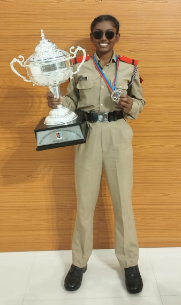 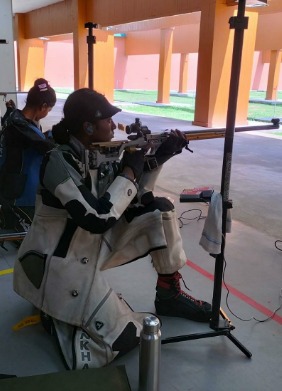 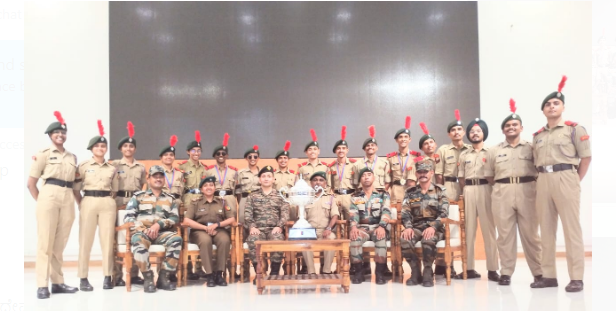 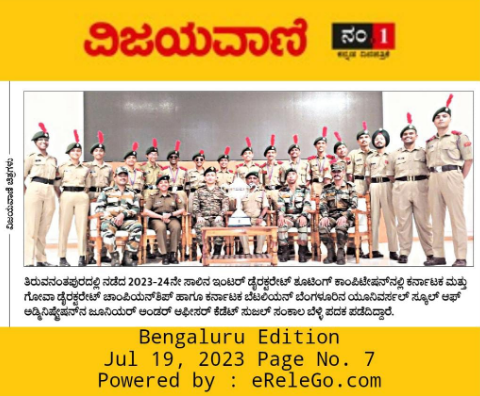 Universal School of Administration NCC Unit 5/2 coy Army Cadet JUO Sujal Sakhala Represented Karnataka & Goa Directorate in Inter directorate sports shooting competition 2023 held at Thiruvananthapuram, (Kerela) conducted by Kozhicode NCC group of Kerala and Lakshadweep Directorate and won Silver medal in the 10 meters air rifle event. Out of 17 directorates of NCC , the Karnataka & Goa directorate won the overall chairmanship of IDSSC 2023.
INTERNATIONAL OPEN KARATE CHAMPIONSHIP-2023
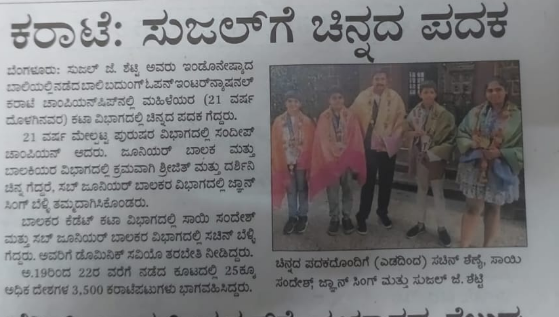 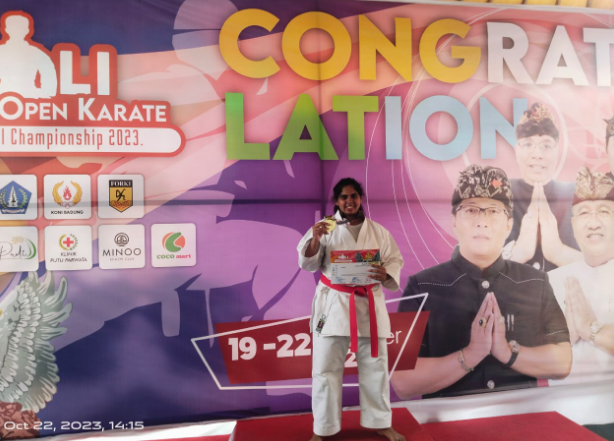 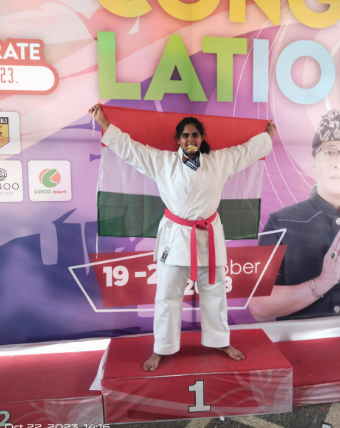 Gold Glory for Sujal J Shetty in Open International karate Championship!
We are proud to share the victory of Sujal J Shetty, a standout talent from the 3rd semester BA program at Universal School of Administration. At the Open International karate Championship on October 19 to 22 2023, at kali badung indoneshya , Sujal’s exceptional performance in the 68+ (kgs) category earned her the coveted Gold Medal.
Inter-Collegiate Athletic championship
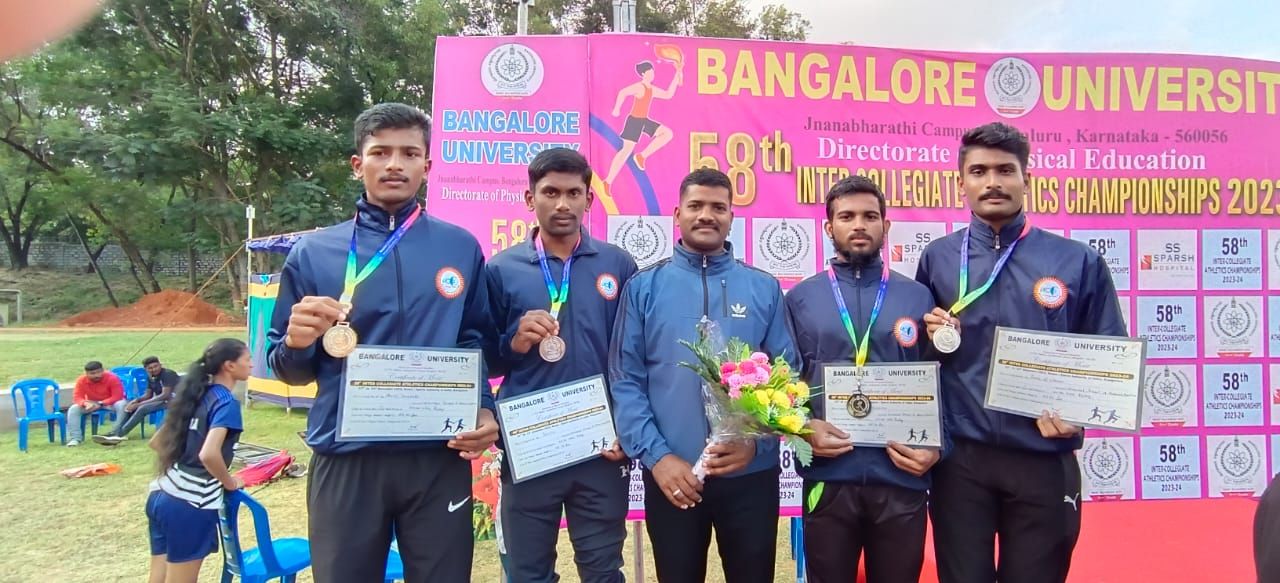 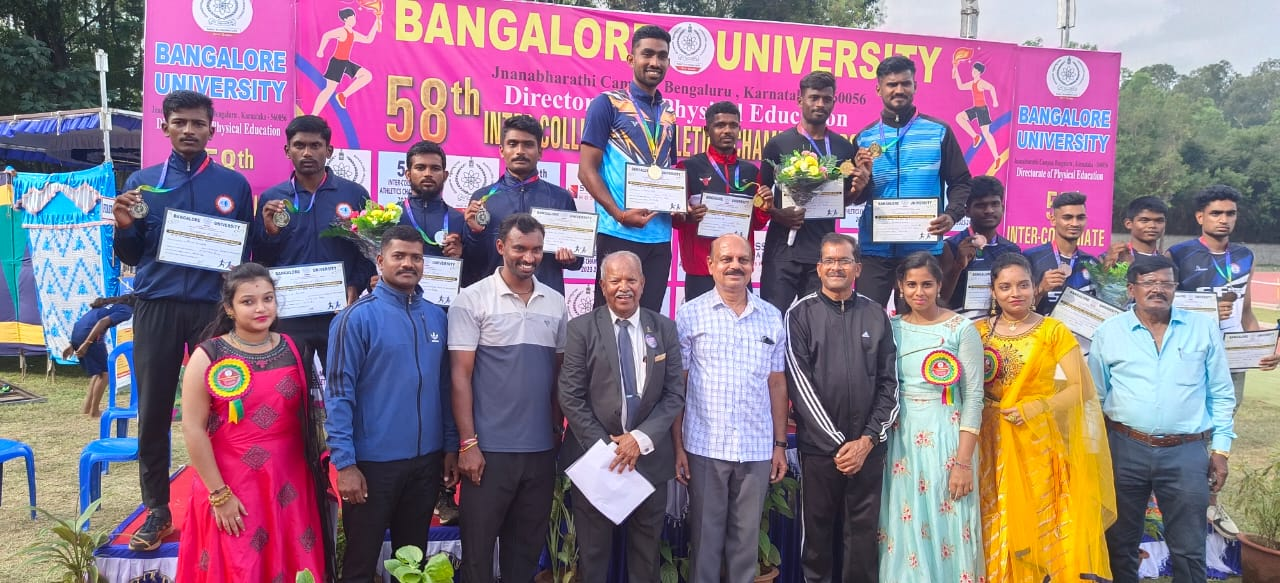 Fazal S Nadaf from I sem BA,Amith hukkeri Ist BA,Najee 1st BA,Jeevith 1st Bcom,Ankitha 1st BA,  of Universal School of Administration, participated in the 58th Inter-collegiate Bangalore University Athletic Championship held from 22th to 24th Dec 2023 at SAI Sports Ground, Bangalore. Fazal S Nadaf he has won Second position in 400m and 4X400 Relay Events Jeevith,Najeer,Amith hukkeri has won second position in 4X400 Relay Event.Ankitha won 3rd position in 200m running Event.
SELECTED FOR INTER UNIVERSITY NATIONAL HAND BALL SPORTS
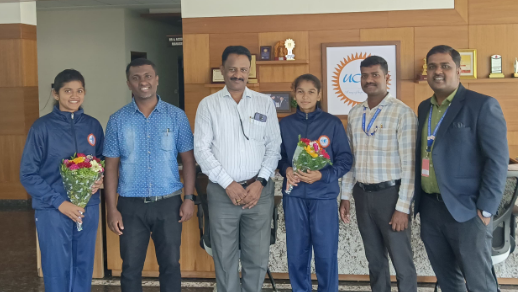 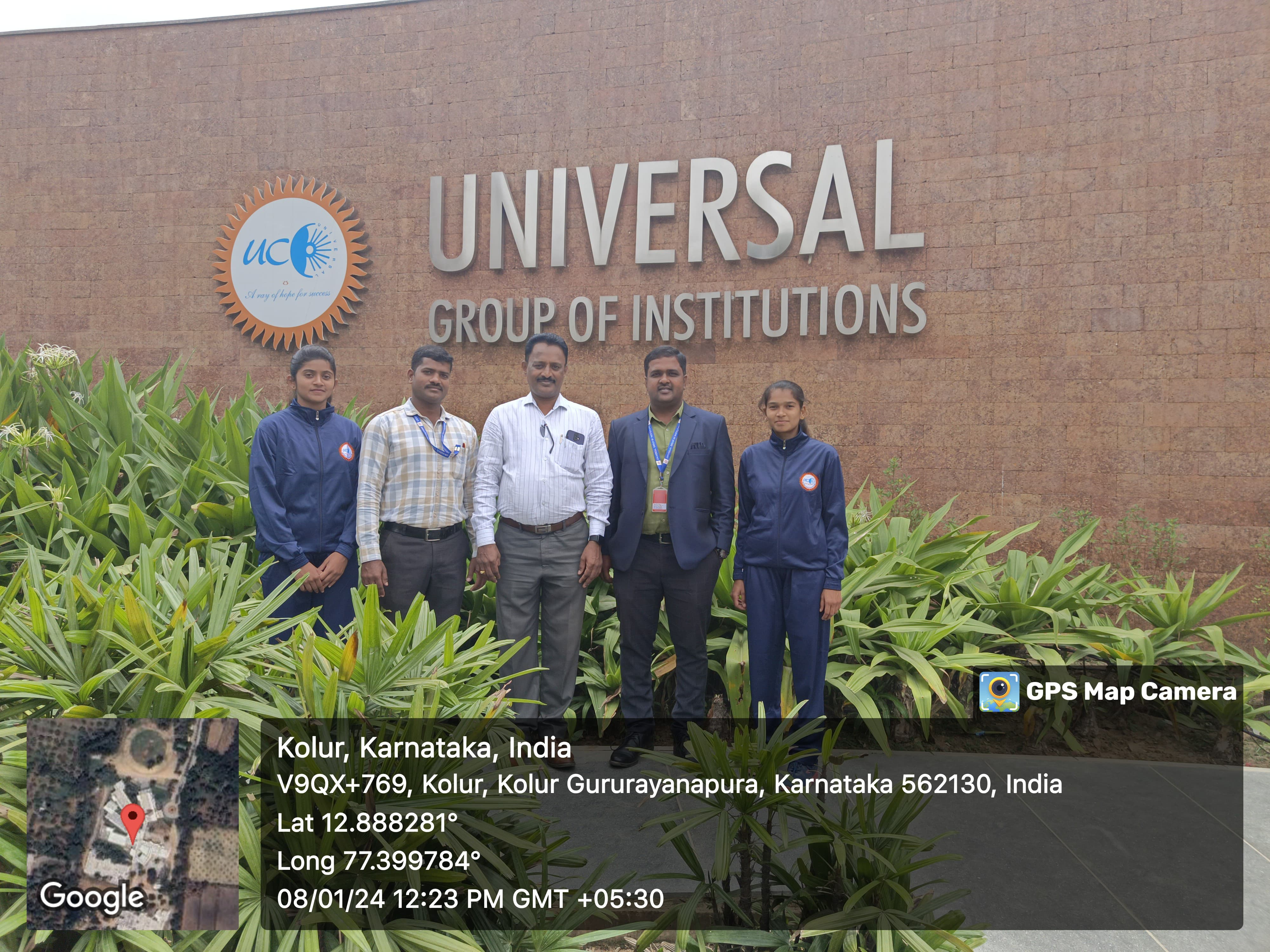 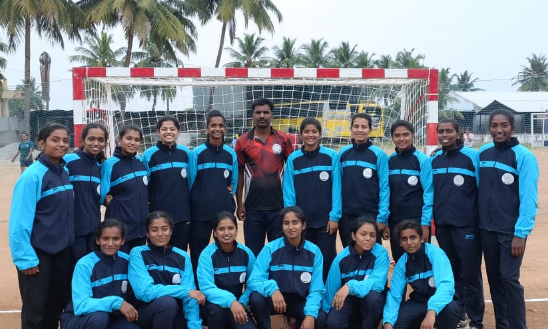 We are proud to inform that two students of Universal School of Administration Ms Chandana second BA and Ms Sakshi Patil first BA represented Bangalore University and participated in the Inter University National level handball sports competition held at Salum from 10th to 14th January 2024 the event was organised by Periyar University Tamilnadu.
Bangalore University Inter Collegiate karate  championship  men and women 2023-24
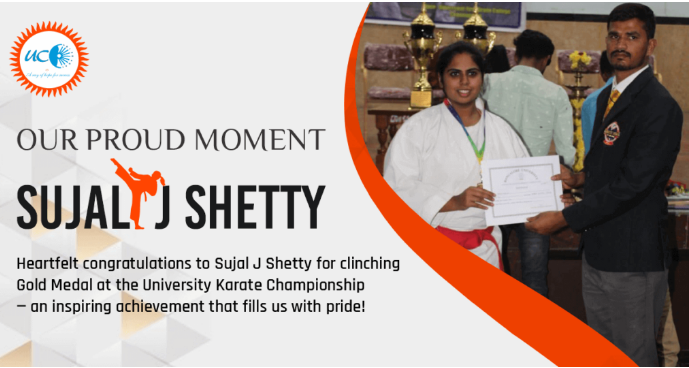 Gold Glory for Sujal J Shetty in University Karate Championship!
We are proud to share the victory of Sujal J Shetty, a standout talent from the 3rd semester BA program at Universal School of Administration. At the University Inter-collegiate Karate Championship on January 2, 2024, at Government First Grade College Channapattana, Sujal’s exceptional performance in the 68+ (kgs) category earned her the coveted Gold Medal.
This success propels Sujal to the National Level Inter-University Championship, representing Bangalore University. Additionally, she’s set to compete in the prestigious Khelo India, a national-level grassroots games organized by the Ministry of Youth Affairs and Sports, Government of India.
Let’s celebrate Sujal’s dedication and skill, wishing her continued success on the national stage!
ALL INDIA G.V MAVLANKAR SHOOTING COMPETITION
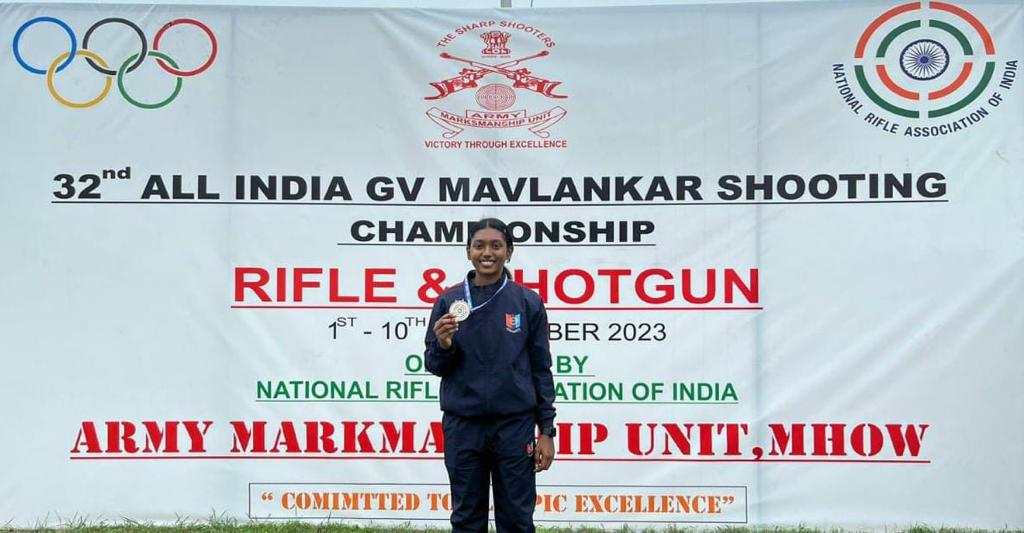 Universal School of Administration NCC Unit 5/2 coy Army Cadet JUO Sujal Sakhala Represented the DG NCC in The All india G.V  Mavlankar shooting competition conducted by National Rifle Association of India (NRAI) and won silver medal, in 3Position junior women rifle event held at Army Marksmanship Unit, MHOW, Indore (M.P).
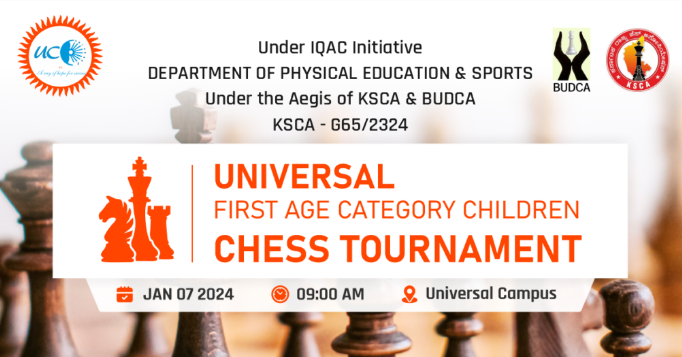 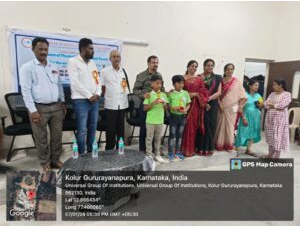 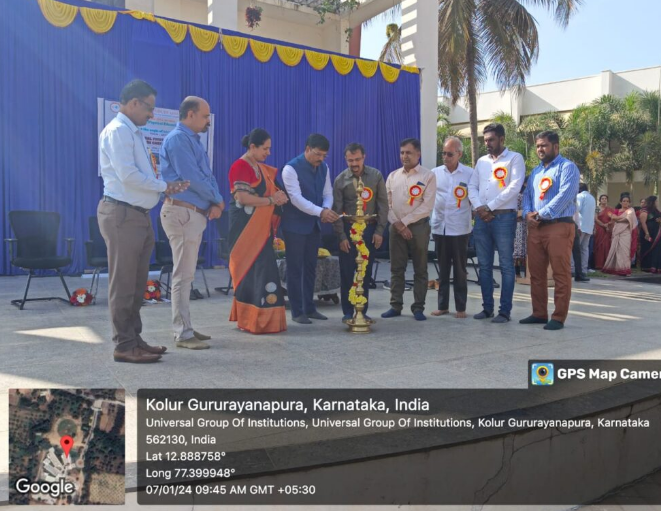 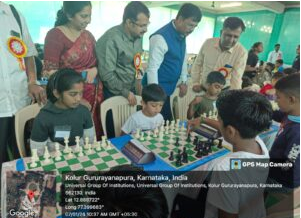 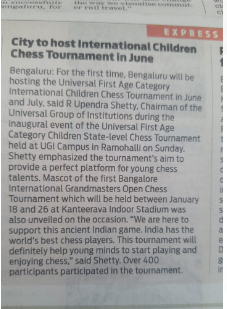 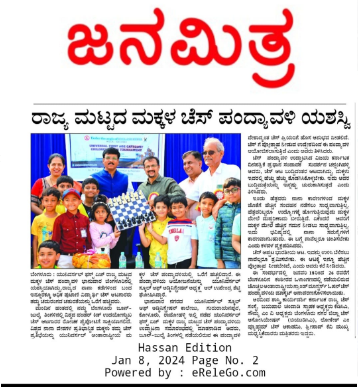 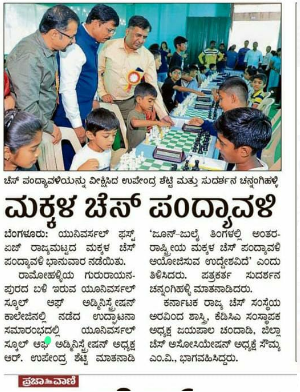 “Universal School of Administration Successfully Hosts State-Level Children Chess Tournament;


The Universal School of Administration, Bengaluru, took a significant stride in promoting chess at the grassroots level by hosting the State-level Children Chess Tournament on January 7th. Shri R. Upendra Shetty, Chairman of the Universal Group of Institutions, announced during the inaugural event that the institution will be making history by hosting the Universal First Age Category Children Chess Tournament, scheduled for January 7th.
Universal School of Administration emphasized the tournament’s pioneering objective to provide an ideal platform for budding chess prodigies, fostering their love for this ancient Indian game. Highlighting India’s global prominence in chess, USA expressed the belief that this tournament would encourage young minds to delve into and relish the complexities of chess. The tournament, held at the Universal Group of Institutions Campus in Ramohalli, witnessed an impressive turnout with over 400 enthusiastic participants.
This initiative not only underscores the Universal School of Administration’s commitment to nurturing talent but also aligns with the broader vision of promoting chess as a sport. By organizing these tournaments, the institution aims to contribute to the development of young minds, fostering a passion for chess and creating a thriving community of chess enthusiasts.
“Universal School of Administration’s Founders Day medical camp and Blood donation camp :
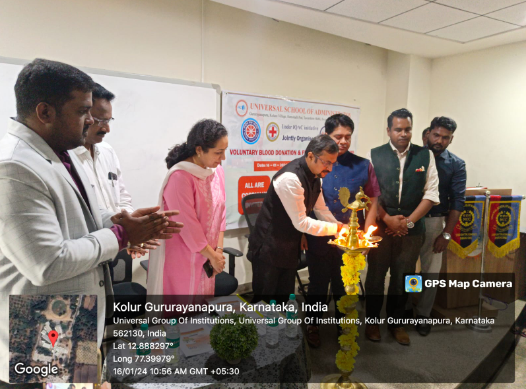 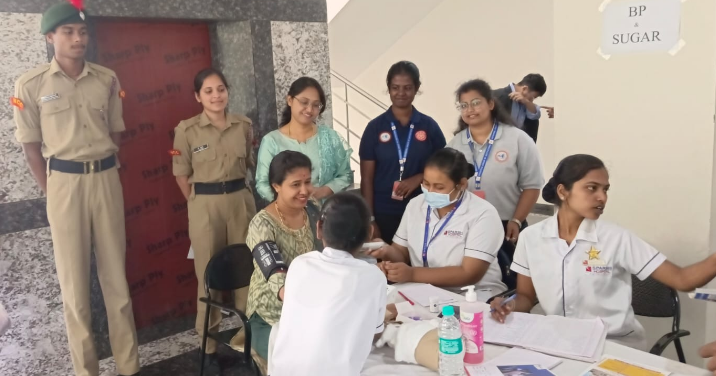 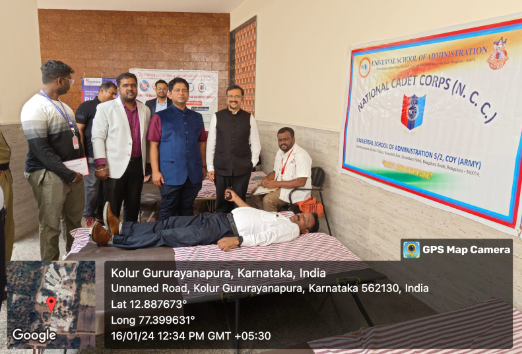 The NCC AND NSS Unit of the Universal School of Administration took center stage by organizing a voluntary Blood Donation Camp, a noble initiative conducted in association with Narayana Hrudayalaya, Sparsh Hospital, and the Indian Youth Redcross Wing. Under the watchful eye of the Honourable Chairman, Shri R Upendra Shetty, and with the distinguished presence of Chief Guest Mr. Nethrapal IRS (Addi. Commissioner Income Tax), the NCC Volunteers enthusiastically participated, with over 400 individuals contributing to the success of the camp. This event not only adhered to the principles of NCC but also reflected a positive, service-oriented approach towards society.
The formal ceremony that unfolded showcased enlightening speeches by Mr. Nethrapal IRS and Shri R Upendra Shetty. Their words resonated with the gathered volunteers, offering valuable insights and sharing rich life experiences. The event truly became a platform for intellectual exchange and motivation, fostering a sense of responsibility and community engagement among the participants. Amidst the felicitation, Santosh Shetty, the esteemed Administrator, took the stage to share insights about the organization’s journey and its unwavering commitment to excellence. His words resonated with gratitude and pride, acknowledging the collective efforts that have propelled the institution forward. The event served as a fitting tribute to these remarkable individuals, underscoring the pivotal roles they have played in shaping the organizational ethos and fostering a culture of growth and achievement.
ALL INDIA THAL SEINIK CAMP
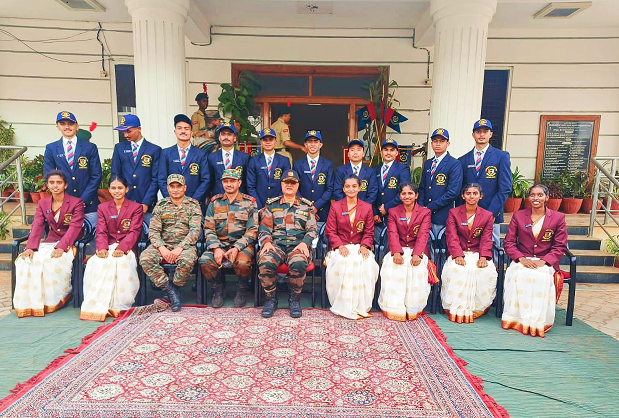 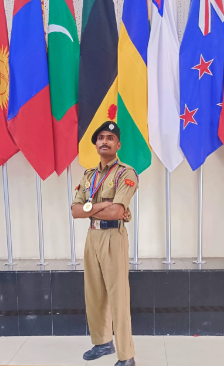 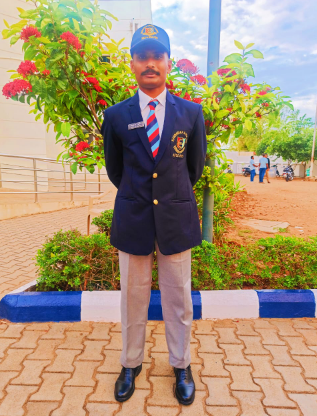 Univerzal School of Administration. Cadet FAZAL S NADAF Represented All India Thal senik Camp. Held at New Delhi got Gold medal in Tent pitching and Got bronze Medal in Optical Training.
Department Programs :
Intramural Chess competition
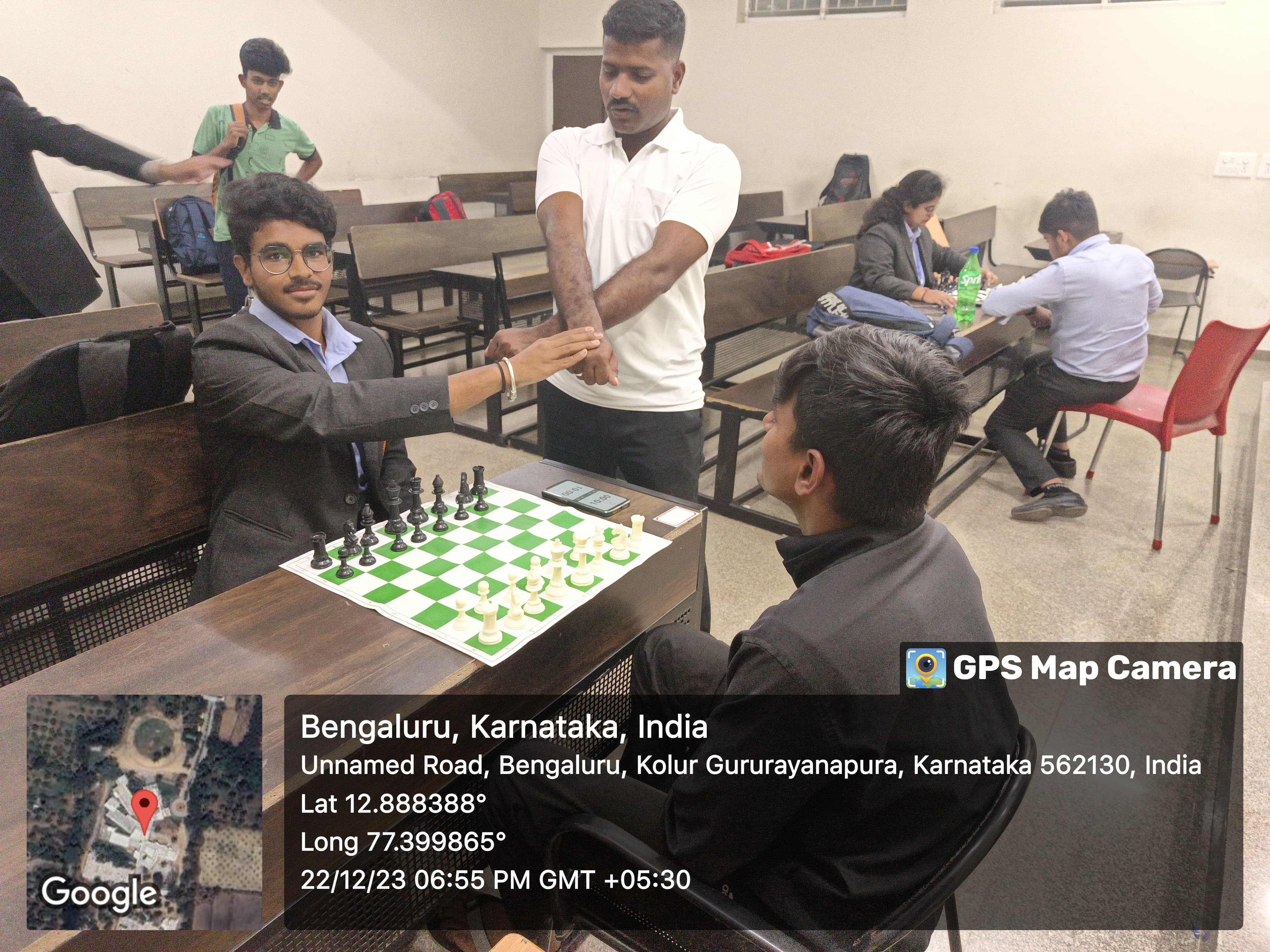 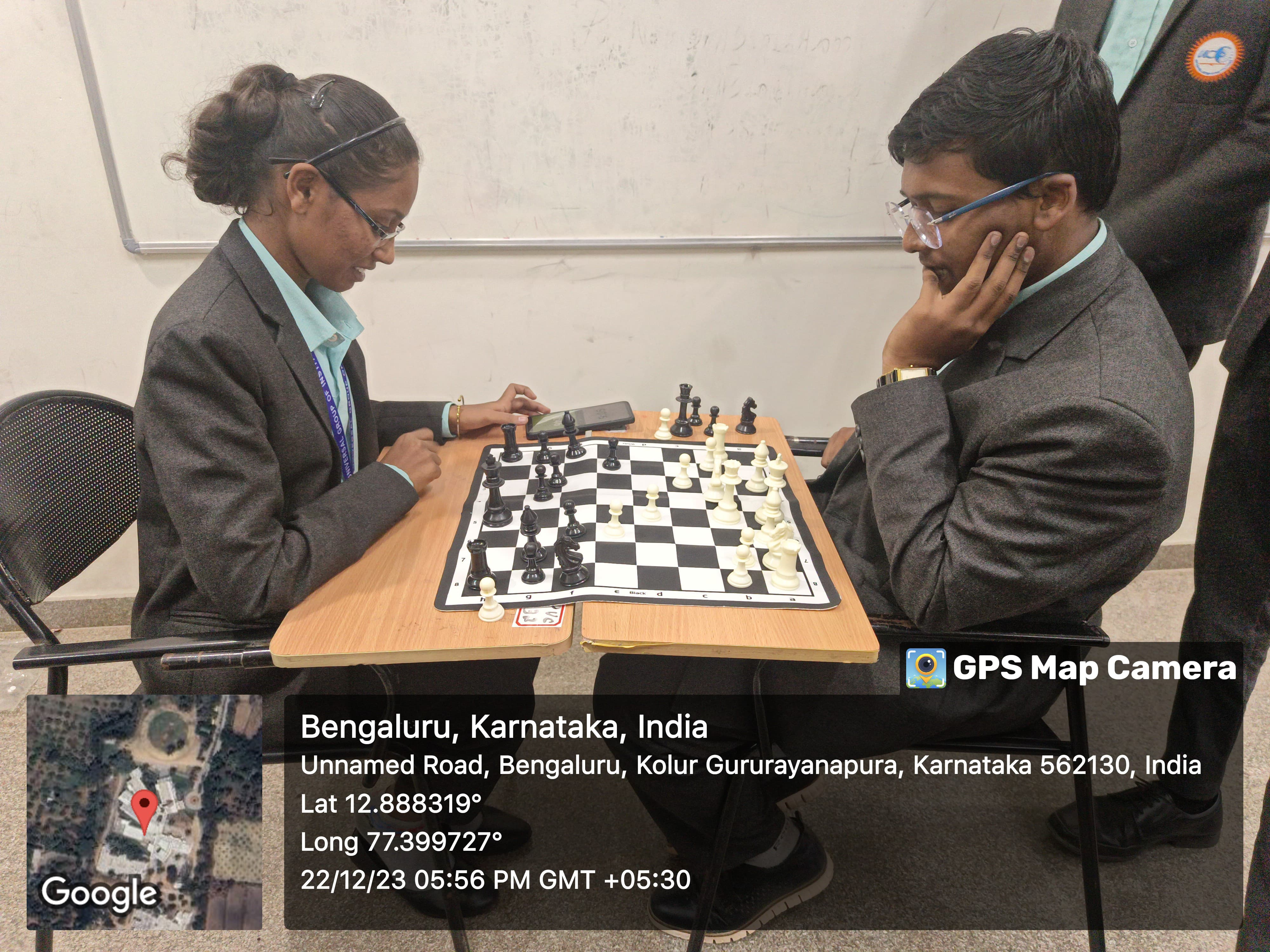 INTRA-COLLEGE KABADDI  EVENTS COMPETITION
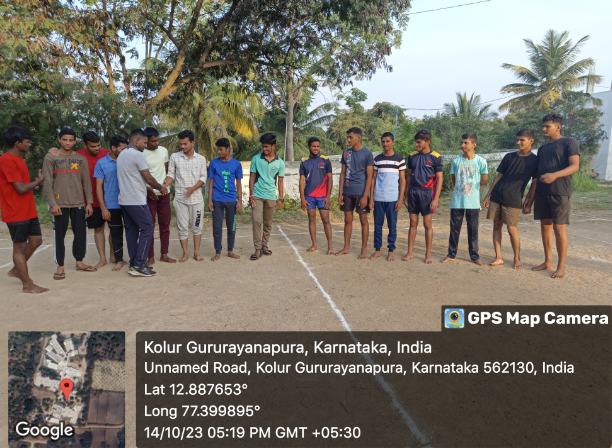 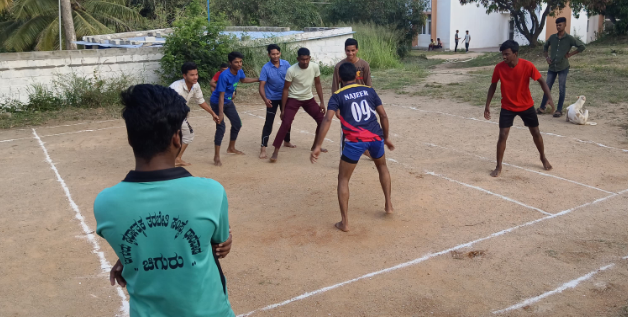 INTRA-COLLEGE SACK RACE EVENTS COMPETITION
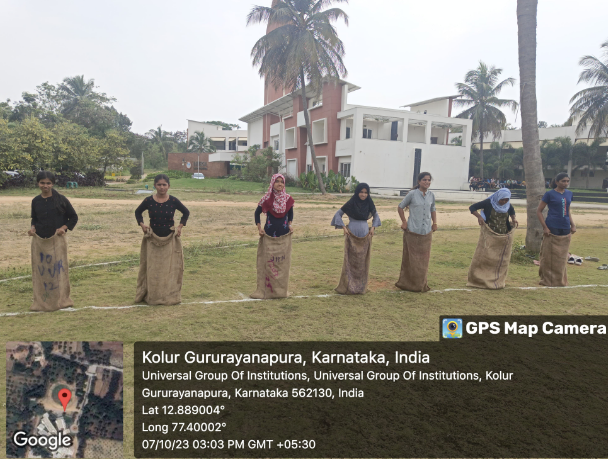 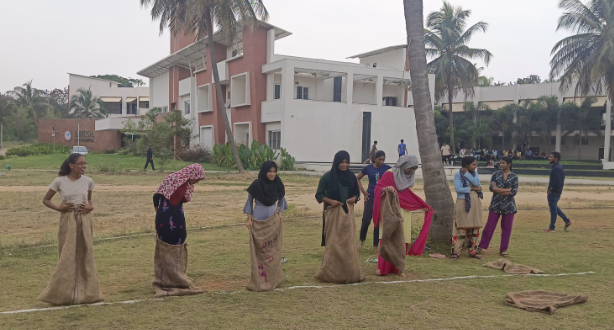 INTRA-COLLEGE WALKING RUNNING EVENTS COMPETITION
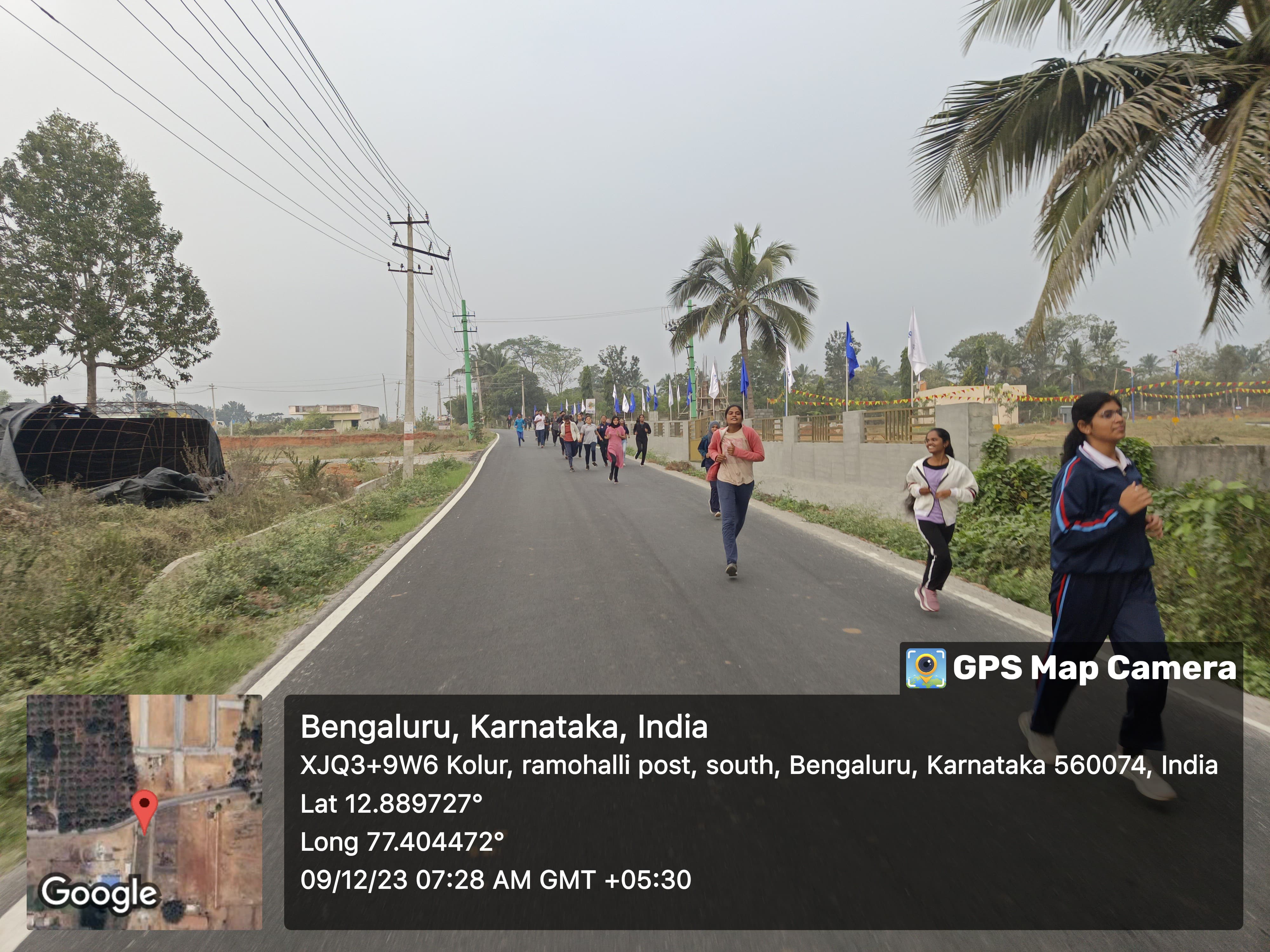 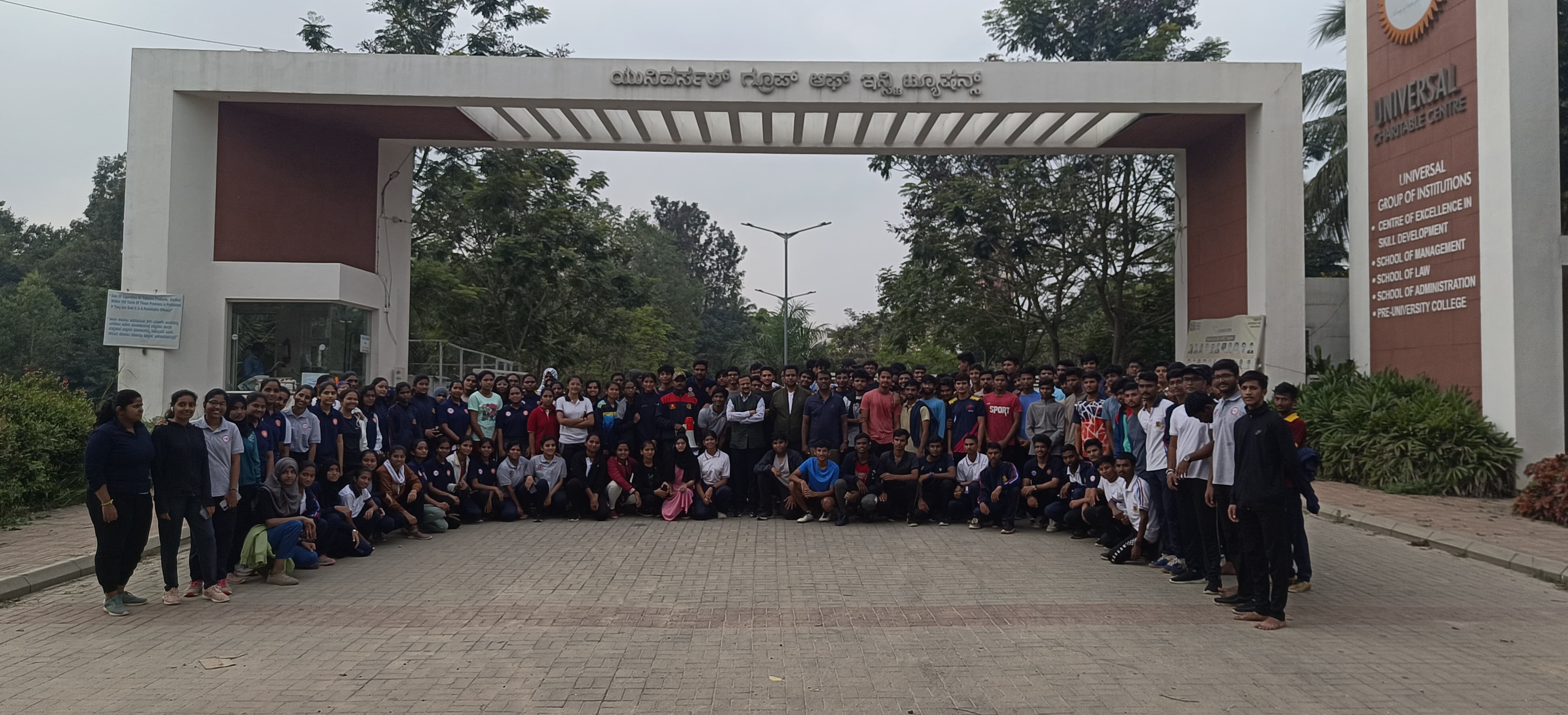 Universal Group of Institution Conducted INTRA-COLLEGE WALK and RUNING  Men and Women 2023-24, on behalf of Human rights day. The programme was Held on Dec,09,2023 ..
YOGA
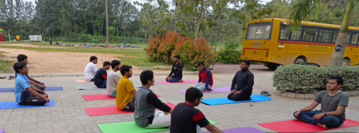 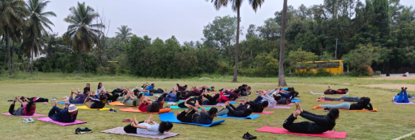 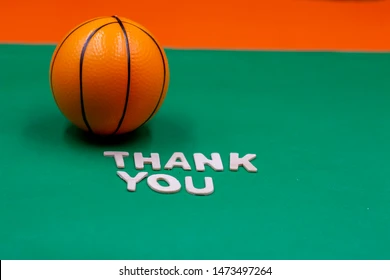